Измерение информации
Организационный момент
По какой формуле можно найти количество информации в сообщениях с учётом равновероятности наступления событий?
Как называется данная формула?
1) N = log2I
2) I = logN2
3) I = log2N
4) p = 1/N
По какой формуле можно найти количество информации в сообщениях с учётом равновероятности наступления событий?
Как называется данная формула?
1) N = log2I
2) I = logN2
3) I = log2N
4) p = 1/N
Формула Хартли
Подготовка к активной познавательной деятельности
Какое сообщение содержит большее количество информации? (Ответ на каждую задачу вводите с единицей измерения по следующему образцу: 0,3 бит)
1. В библиотеке 8 шкафов. Книга нашлась в третьем шкафу. 
2. Ученик получил за экзамен оценку 4 (по пятибалльной системе единицы не ставят). 
3. В буфете продавали 12 пирожков с капустой, 12 пирожков с повидлом. Ученица купила один пирожок. 
4. В буфете продавали 8 пирожков с капустой, 24 пирожка с повидлом. Ученица купила один пирожок. (Ответ округлить до десятых долей).
Подготовка к активной познавательной деятельности
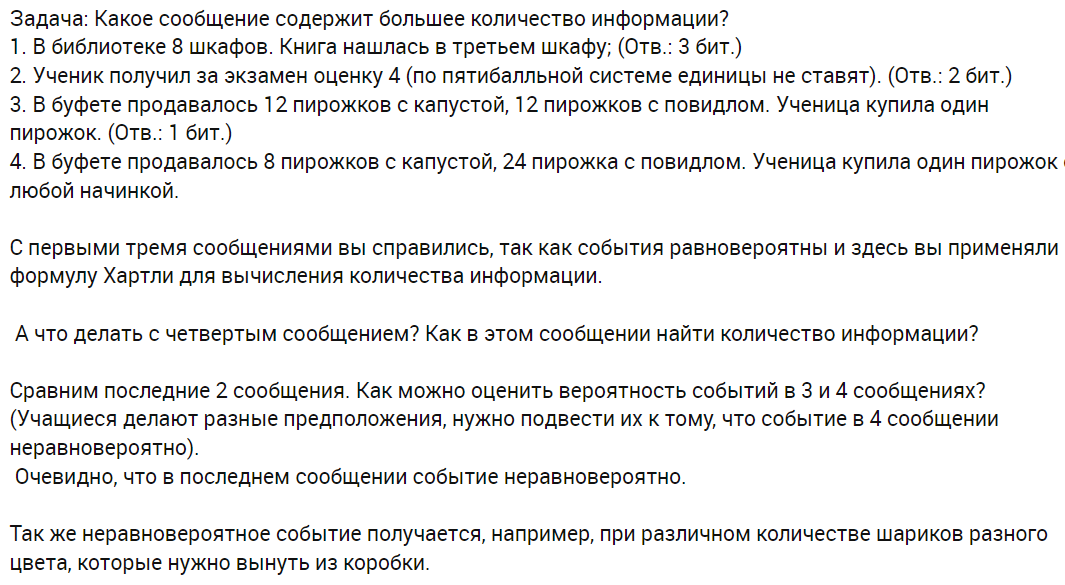 Тема урока:
Вероятностный подход к измерению информации
Формула Шеннона
Усвоение новых знаний и умений
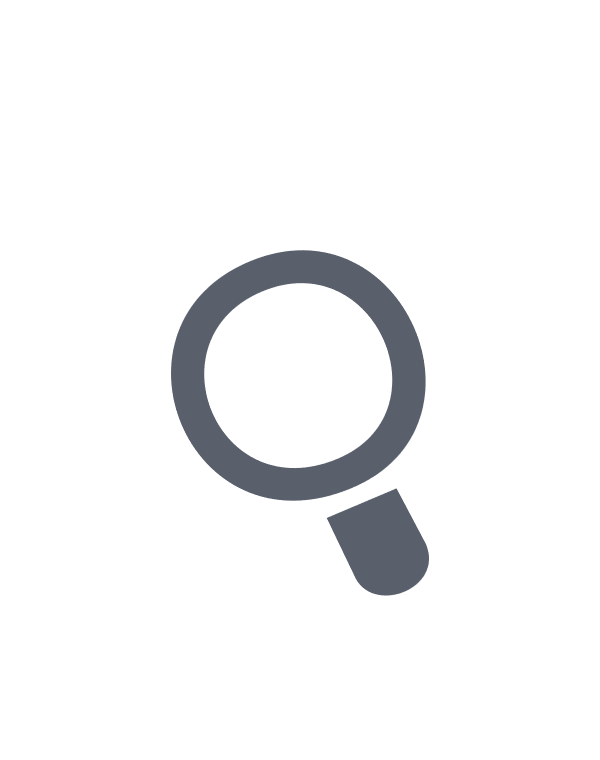 Цель урока:
Научиться …
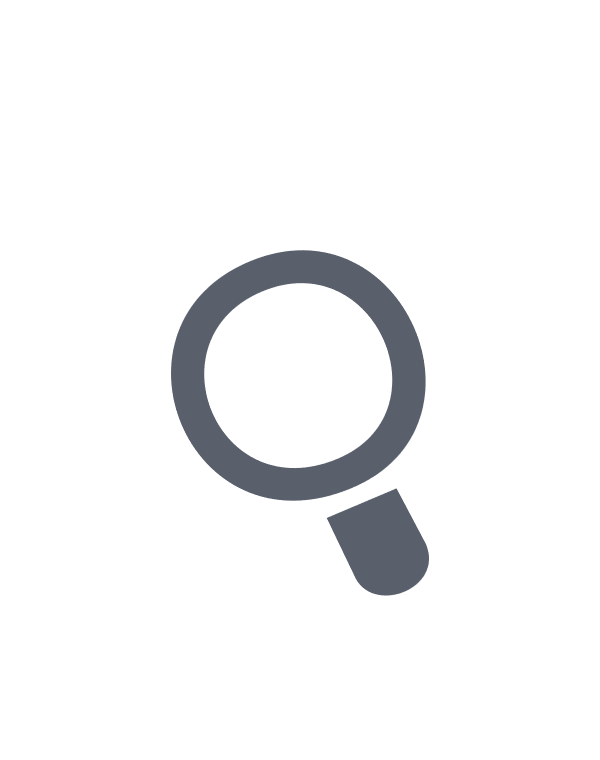 Цель урока:
Научиться вычислять количество информации с помощью вероятностного подхода, используя формулу Шеннона.
Оценивание на уроке
Отметка:
«5» – 7-6 баллов;
«4» – 5-3 балла;
«3» – 2 балла;
«2» – менее 2 баллов;
Усвоение новых знаний и умений
При выполнении данных заданий, каждый учащийся отмечает в тетради какое количество баллов получил за задание. В конце урока происходит подсчёт полученных баллов и выставление отметок.
Формула Шеннона
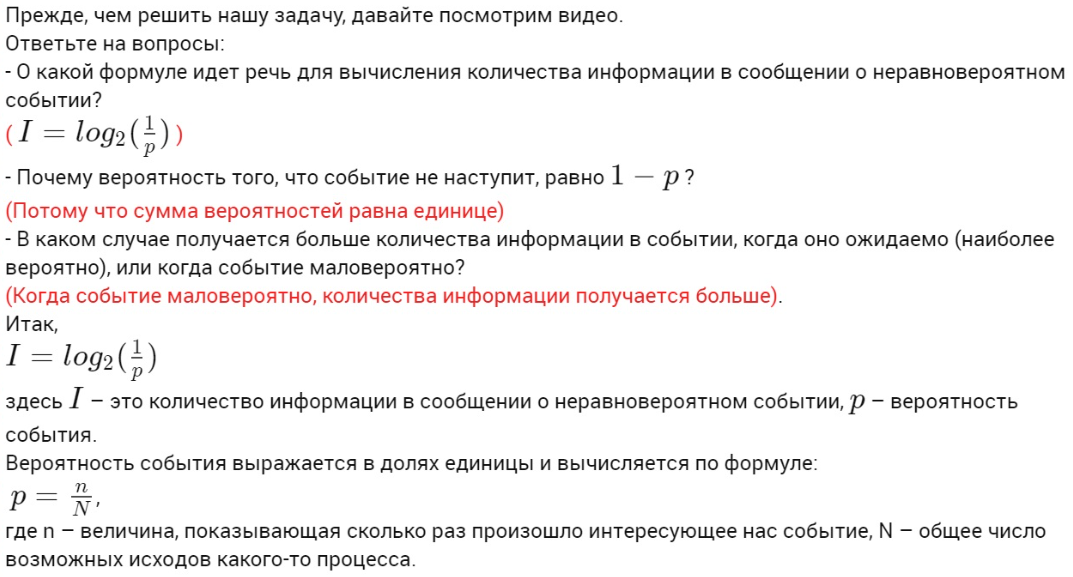 Задание 1.
1
В буфете продавали 8 пирожков с капустой, 24 пирожка с повидлом. Ученица купила один пирожок.
Какое количество информации содержится в сообщении, что ученица купила один пирожок?
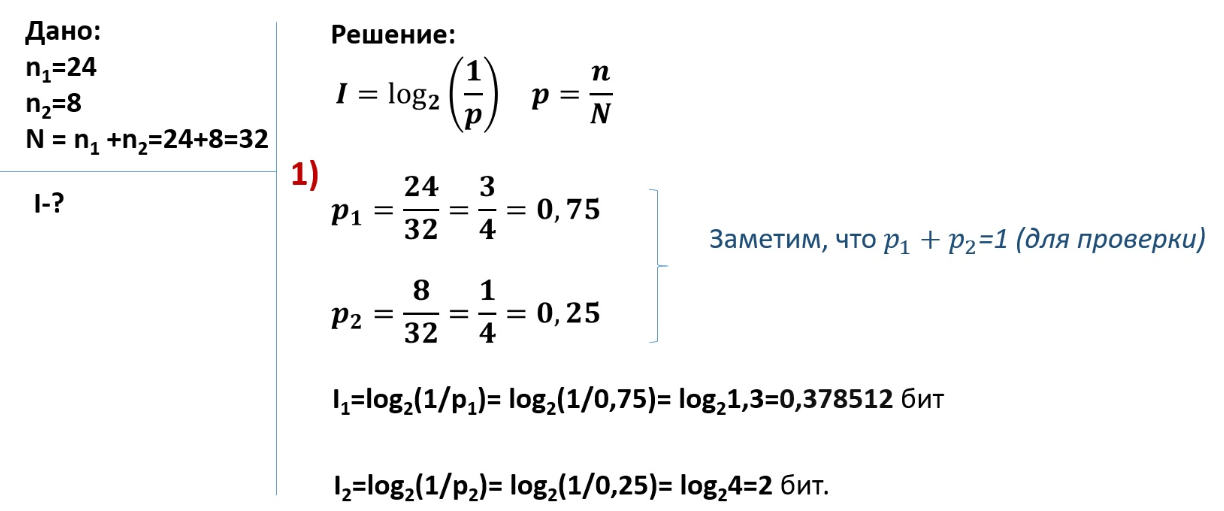 1
Усвоение новых знаний и умений
Формула Шеннона
IA = log2(1/pA)
I – кол-во информации,
p – вероятность наступления события.
Можно ли применить формулу Шеннона для равновероятных событий?
Если p1 = p2 = … = pn = 1/N , тогда формула принимает вид:
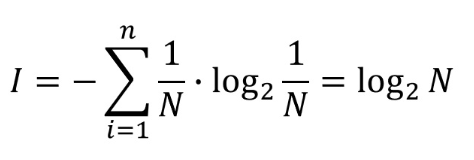 Формула Шеннона
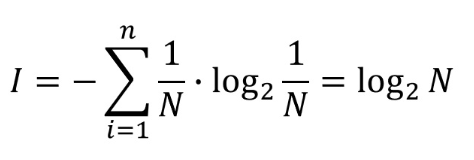 Мы видим, что формула Хартли является частным случаем формулы Шеннона.
Количество информации достигает максимального значения, если события равновероятны.
Задание 2.
2
В корзине лежат 32 клубка красной и чёрной шерсти. Среди них 4 клубка красной шерсти.
Сколько информации содержится в сообщении, что достали клубок красной шерсти?
Задание 2. Проверка.
2
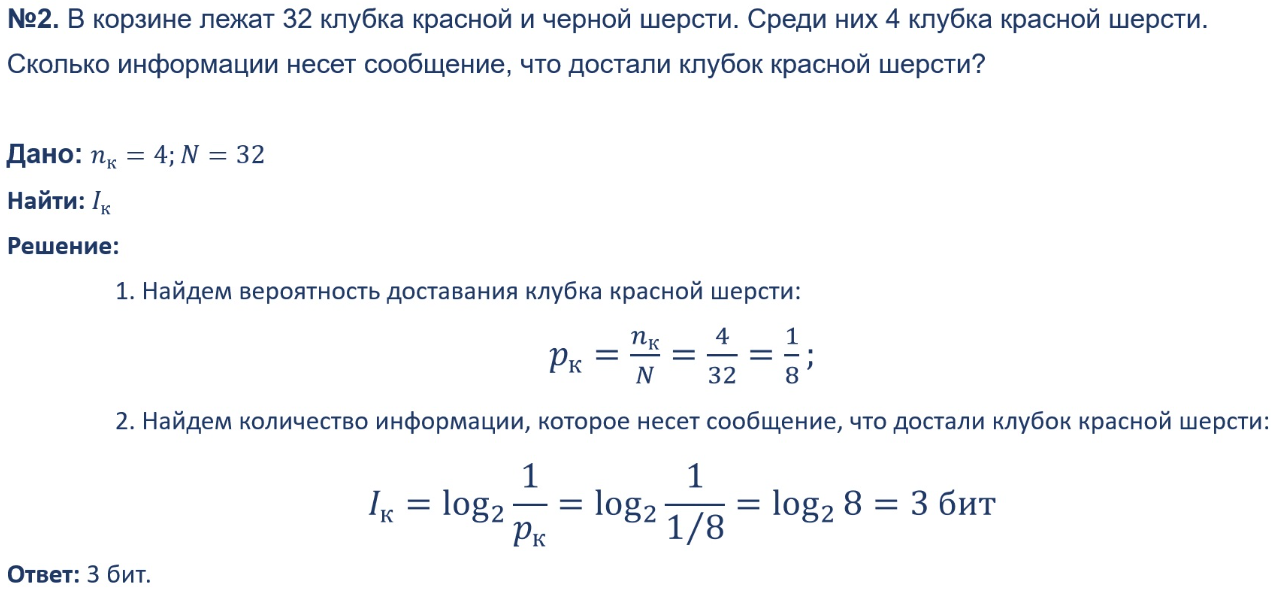 Первичная проверка усвоения нового материала
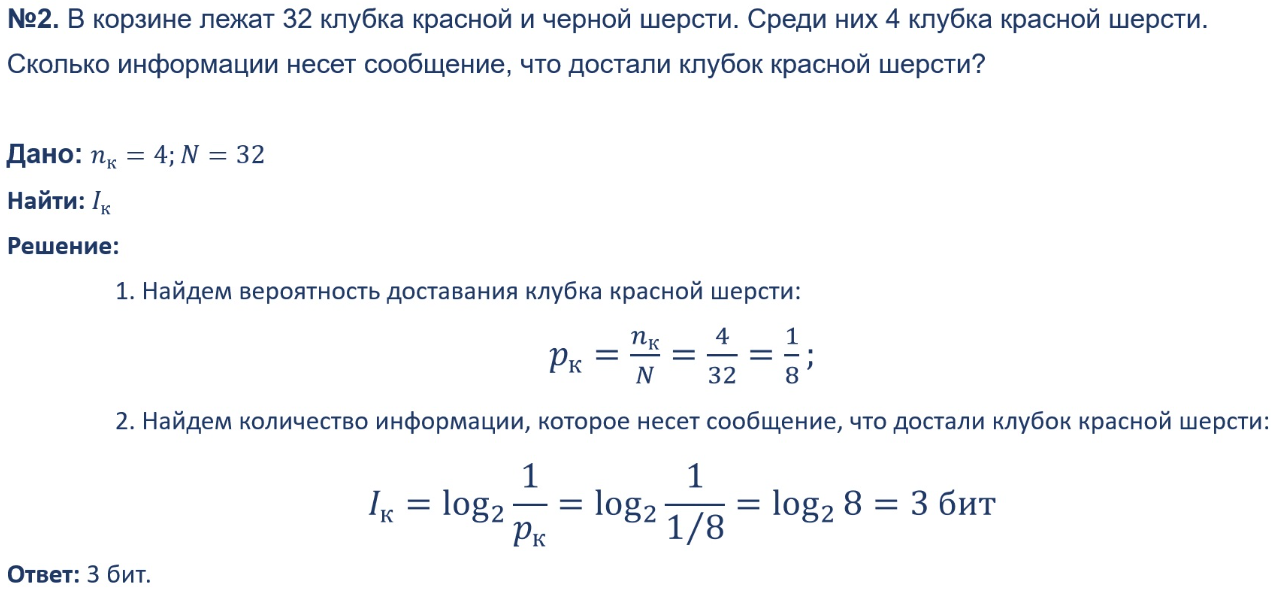 Задание 3.
За год по информатике ученик получил 100 оценок. Среди них: 60 пятёрок, 25 четвёрок, 10 троек и 5 двоек.
Определите количество информации в сообщениях о получении каждой из оценок.
Решение задачи представьте в электронной таблице.
3
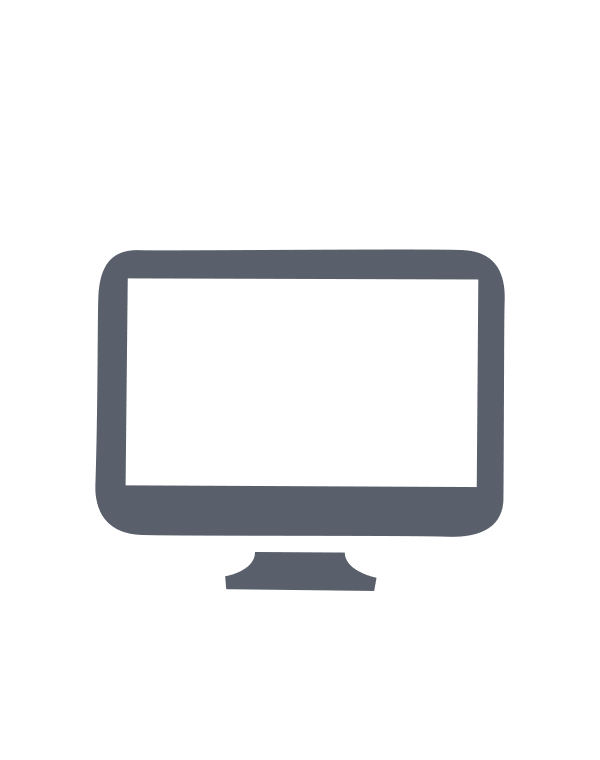 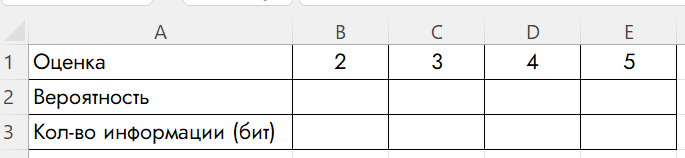 Закрепление знаний и способов действий
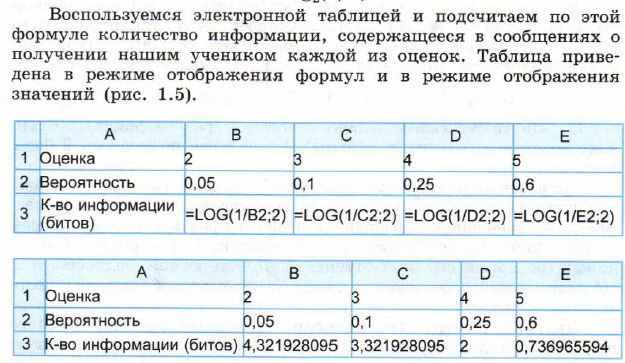 Задание 3. Проверка
За год по информатике ученик получил 100 оценок. Среди них: 60 пятёрок, 25 четвёрок, 10 троек и 5 двоек.
Определите количество информации в сообщениях о получении каждой из оценок.
Решение задачи представьте в электронной таблице.
3
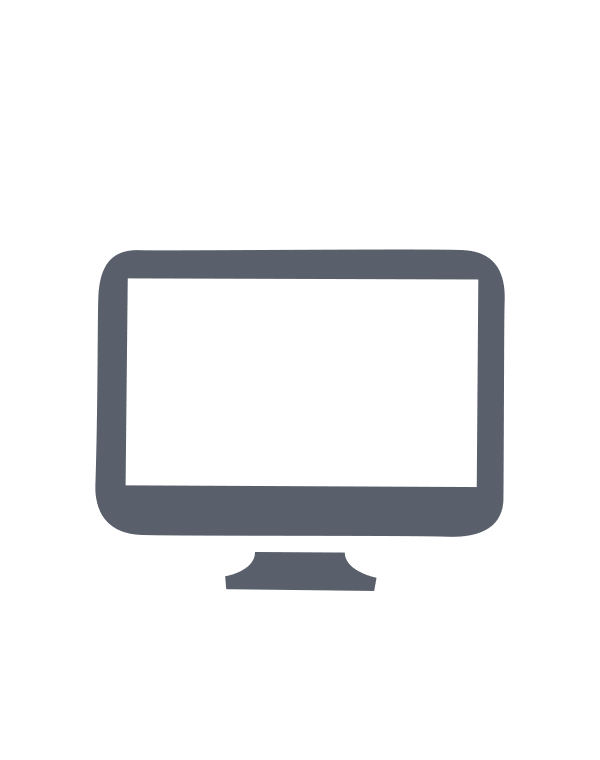 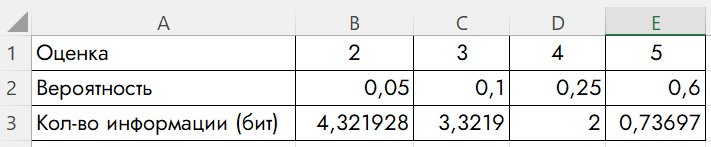 Домашнее задание
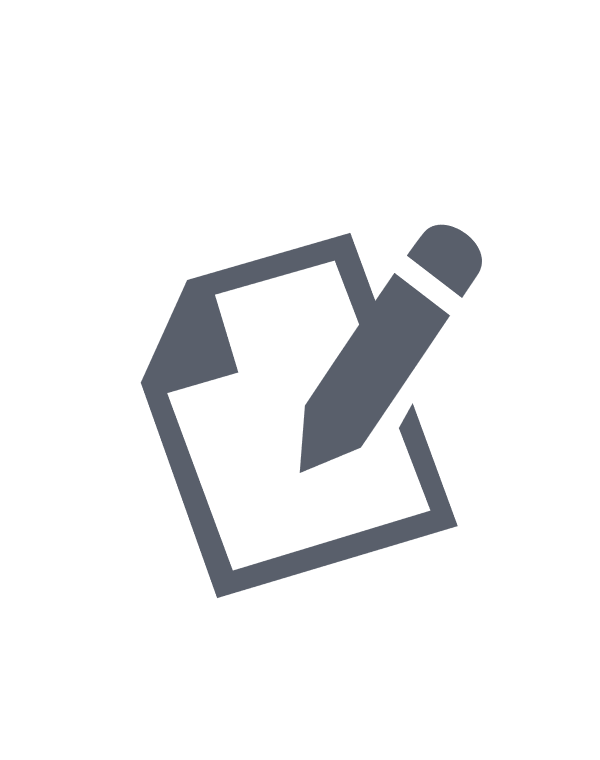 В коробке находятся 16 шариков – 4 красных, 4 синих и 8 чёрных. Из коробки наугад вынули два шарика. Какое из перечисленных сообщений содержит в себе наибольший объём информации?
1. Один из вынутых шариков – красного цвета, а другой – синего.
2. Один из вынутых шариков – синего цвета, а другой – чёрного.
3. Оба вынутых шарика красного цвета.
4. Оба вынутых шарика чёрного цвета.
5. Цвета вынутых шариков отличатся друг от друга.
6. Вынуты шарики одного  и того же цвета.
Домашнее задание
Подведение итогов.
Подсчёт количества баллов:
Отметка:
«5» – 7-6 баллов;
«4» – 5-3 балла;
«3» – 2 балла;
«2» – менее 2 баллов;
Подведение итогов
Подведение итогов. Рефлексия
У – узнали о …
Р – развивали … 
О – обобщили … 
К – конкретизировали …
Цель урока: